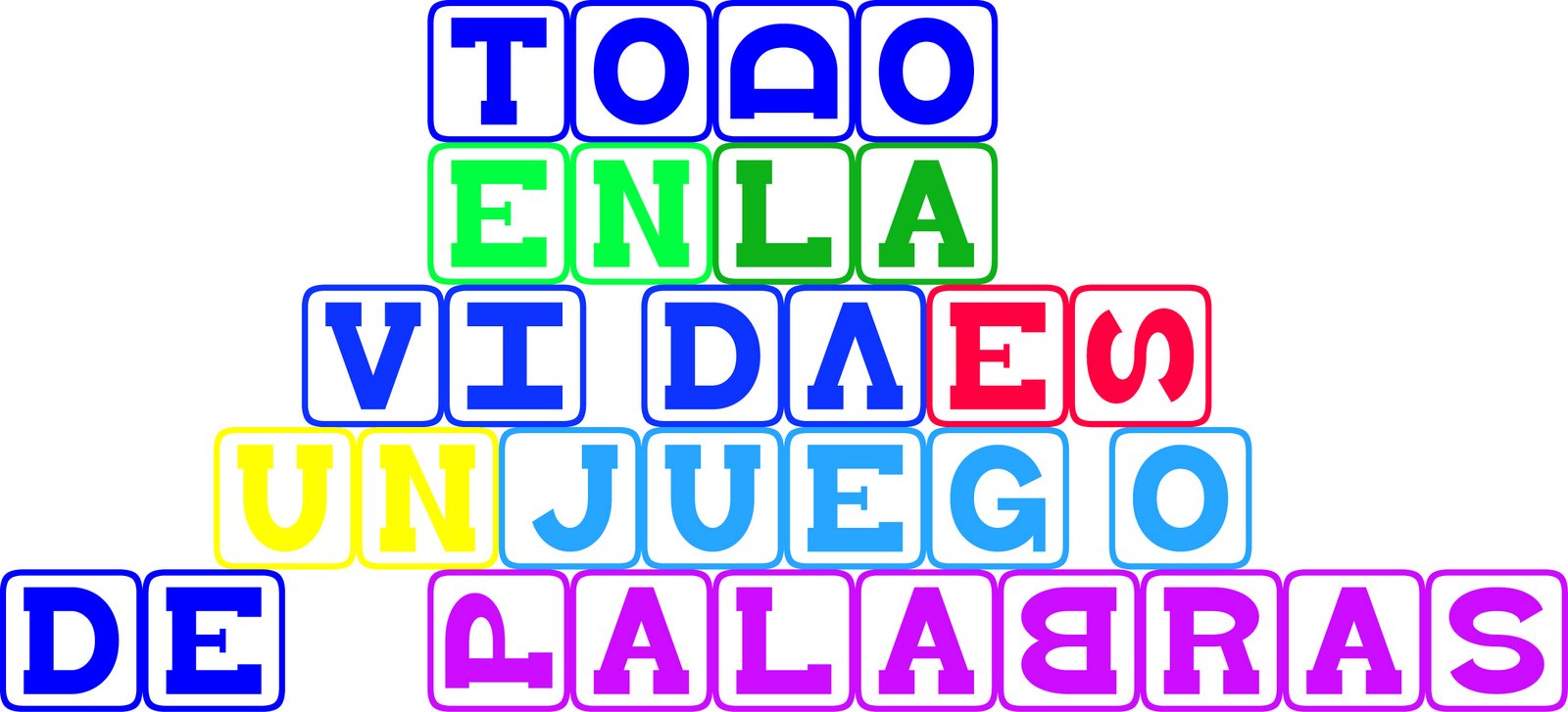 NOMBRES CON SENTIDO
Que Pedro vive de su salario y Oscar de la renta.

Que Germán quiere pollo y Pablo milanesa

Que Juan pablo es segundo y Camilo sexto

Que Sandra juega fútbol y Claudia Elena Vásquez.
Que Amparito le gusta Roma y Natalia París.

Que Claudia recibe claveles de pacho y Margarita rosas de francisco.

Que Carmenza le gusta el vodka y Mónica le whisky.
Que Martha empaca y Laura acuña.

Que Sonia paga agua y Fanny lu.

Que Carlos teje y óscar borda.

Que Santos come uvas y Antanas mockus.
Que Blanca echa agua y la negra candela.

Que Carlos usa maletas y Evo morrales.

Que Sandra tiene el pelo negro y Paulina rubio.

Que Nicolás tiene dos carros y Benedicto dieciséis.
Que Chávez usa tirantas y Rafael correa.

Que Felipe tiene la cara de Luis y Martín de francisco.

Y si el último chiste le pareció malo… pues a Pipe bueno…! Buenísimo!